Year 1 Lesson 2 – Elmer
Listen to the story. Questions to discuss throughout:
How is Elmer different to the others?
Why do you think Elmer is tired of being different? 
Do you think that Elmer is happy when she is elephant coloured? 
What does it mean to ‘show your true colours?’
 Do you think it is good to be different?
https://www.youtube.com/watch?v=wdyo4ykh2WA
Setting Description
What exciting adjectives could you use to help you describe this setting?
Look at this page from the book… How could you describe the setting? What can you see?
Elmer’s long rainbow coloured trunk wrapped around the old and brown tree.
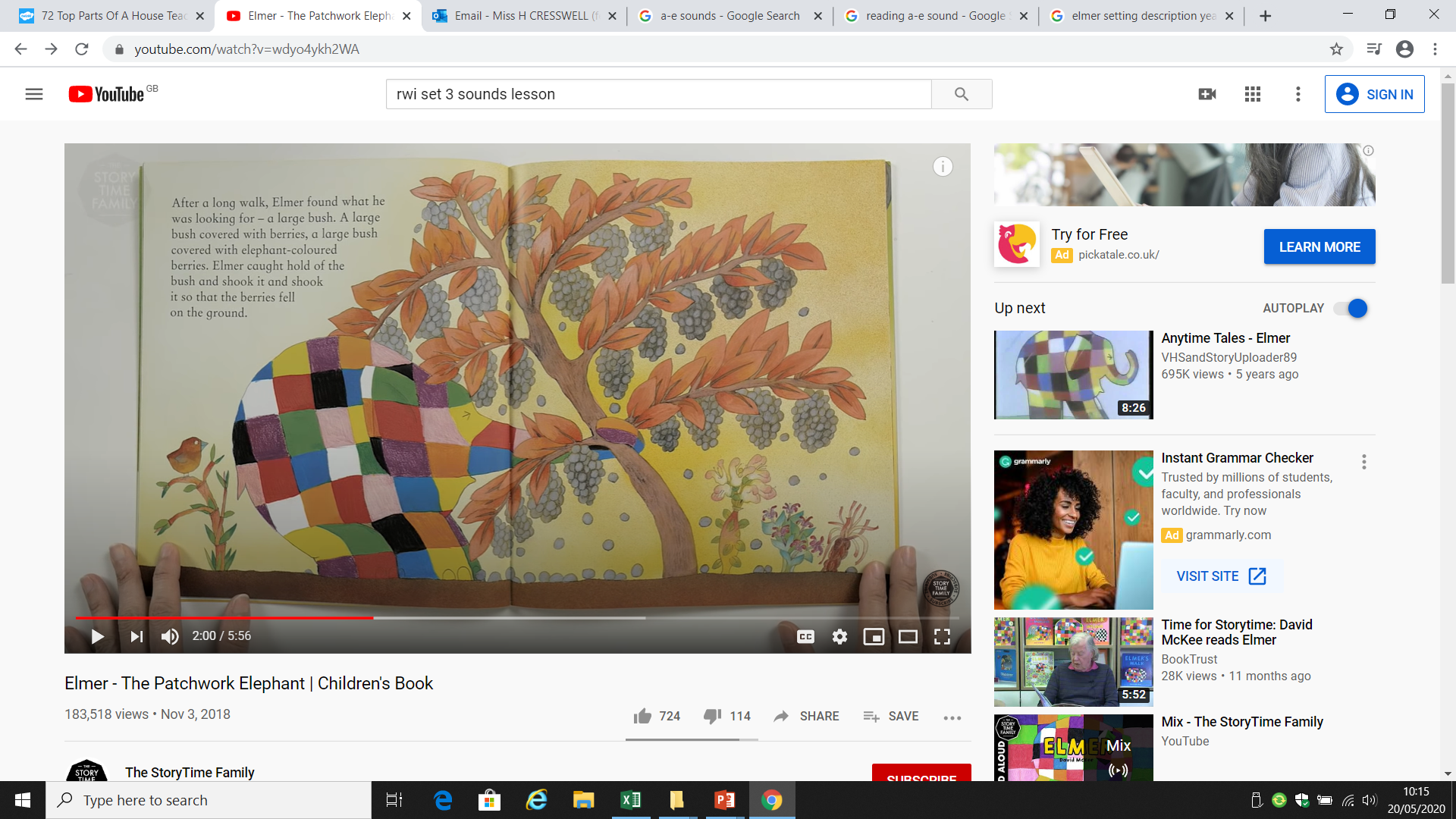 Setting Description
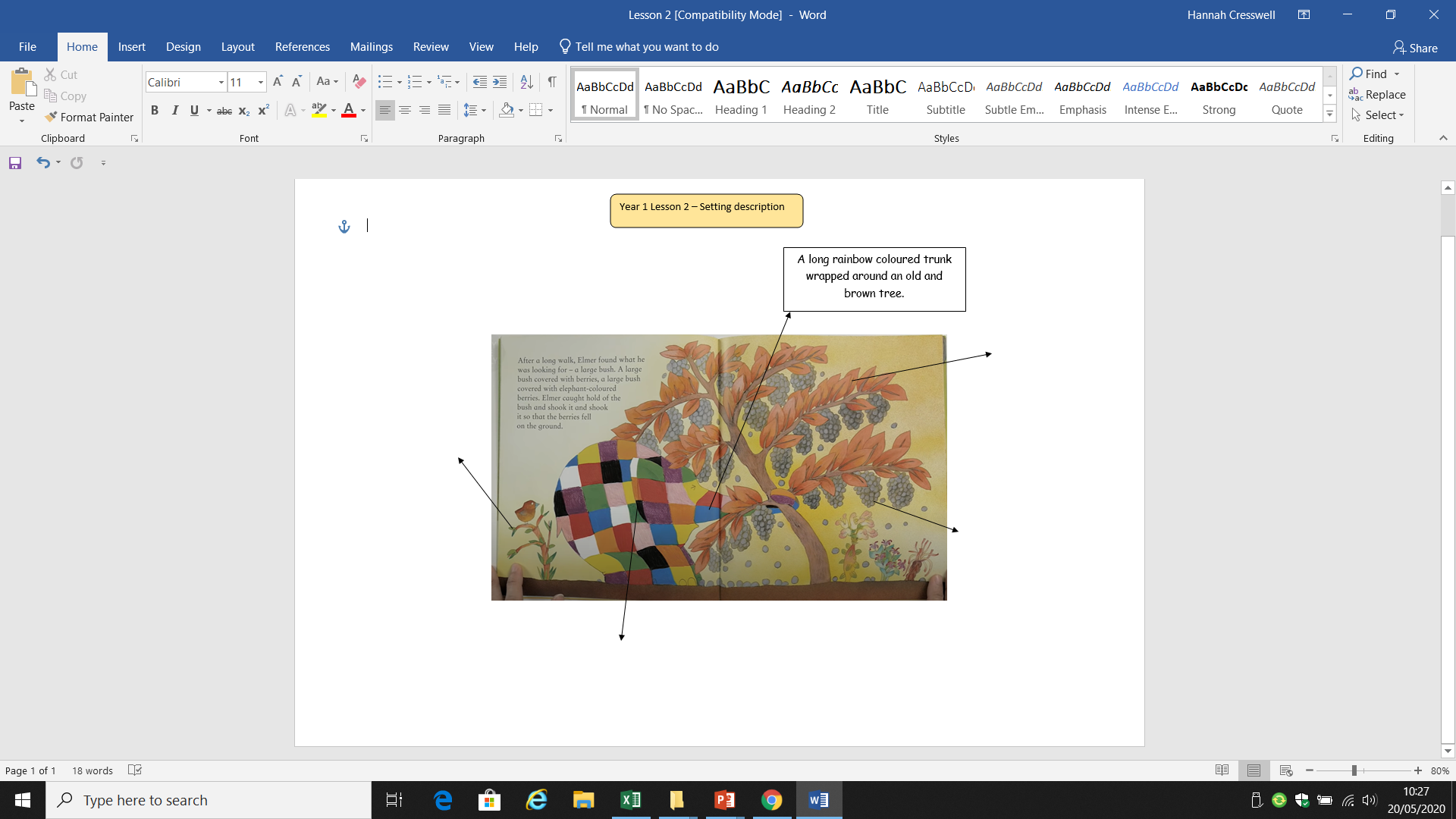 Activity – Use the sheet to complete your setting description. Can you use at least one exciting adjective for each part you describe?